Tips & Hints
How to make sure you give yourself the best chance in the world of work
Source : BBC Teach
Topics
CV & covering letter
CV & interview techniques 
Application & interview tips
How to prepare for an interview
Making a good first impression 
Skills you need to work in care
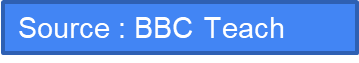 CV & Interview Techniques
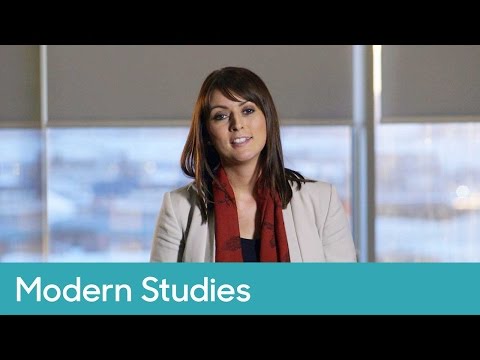 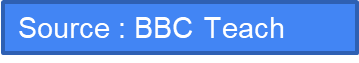